Towards a VecsigrafoPortable Semantics in Knowledge-based Text Analytics
Ronald Denaux & José Manuel Gómez Pérez
HSSUES– Oct. 21st, 2017
The Cognitive Chasm
How can humans and AI interact with and understand each other?
Machine understanding vs. 
Human understanding
Is this possible or are they cognitively disconnected?
What mechanisms are needed to cross the cognitive chasm?
How can knowledge representation be both flexible, scalable, deep and logical?
2
[Speaker Notes: Several chams dimensions:

Approach: statistic ML vs. knowledge-based
Machine understanding vs. Human understanding

Until the chasm is addressed AI and their applications to LT will not effectively reach the mainstream market

How can humans and AI interact with and understand each other? 
Is this possible or do they reason at levels of abstraction so different that they are cognitively disconnected? 
What mechanisms are needed to cross the cognitive chasm?
How can AI explain their reasoning and be accountable?
How can AI have both highly expressive and flexible knowledge representation and reasoning schemes? Is this even possible?]
Pros and cons of structured knowledge
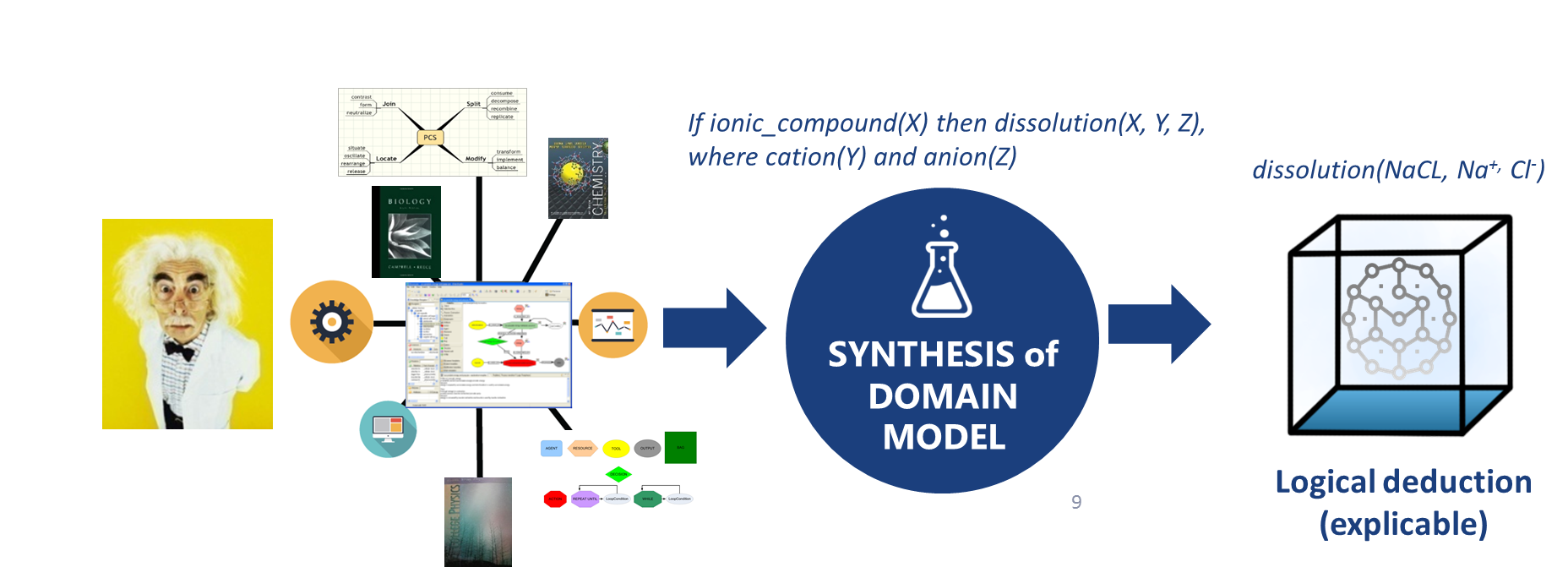 CONS
PROS
Humans have a rich understanding of the domain, resulting in detailed, expressive models
Underlying formalisms support logical explanations
Reasonable response times
Tooling can optimize cost, enabling user-entered knowledge
Requires a considerable amount of well trained, centralized labor to manually encode knowledge
Lacks scalability with large corpora and still costly due to humans in the loop
Possible bias, hard to generalize
Brittleness
3
[Speaker Notes: What we learnt from Halo]
Structured knowledge (Sensigrafo)
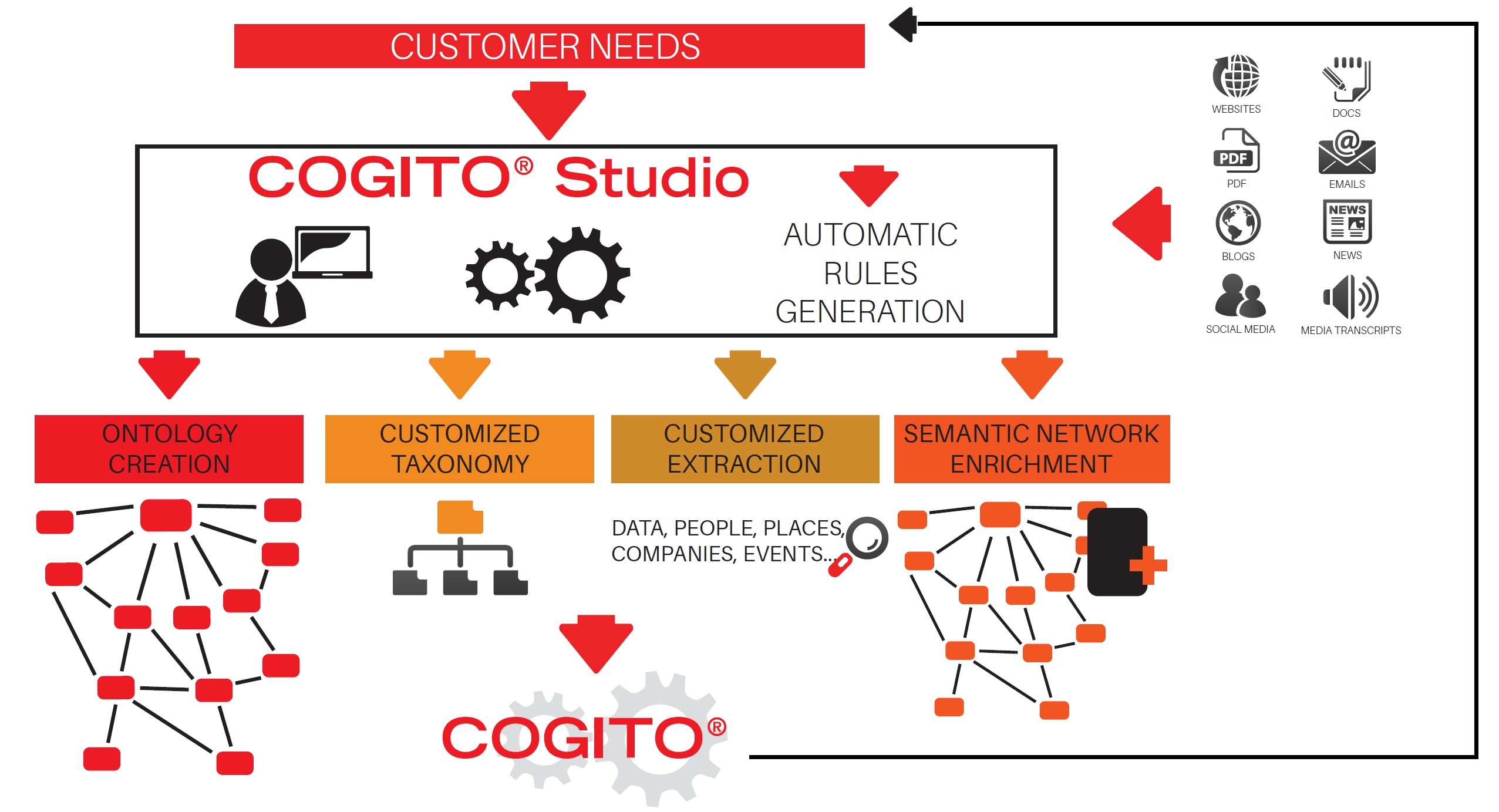 Sensigrafo, a knowledge graph containing word definitions, related concepts and linguistic information
Main entities include syncons (concepts), lemmas (canonical representation of a word) and relations (properties, taxonomical, polysemy, synonymy…)
301,582 syncons
401,028 lemmas
80+ relation types that yield ~2.8 million links
Internal representation that leverages external resources, both general and domain-specific
Word-sense disambiguation, based on the context of a word in Sensigrafo
Categorization and extraction supported through Sensigrafo plus lexical-syntactic rules
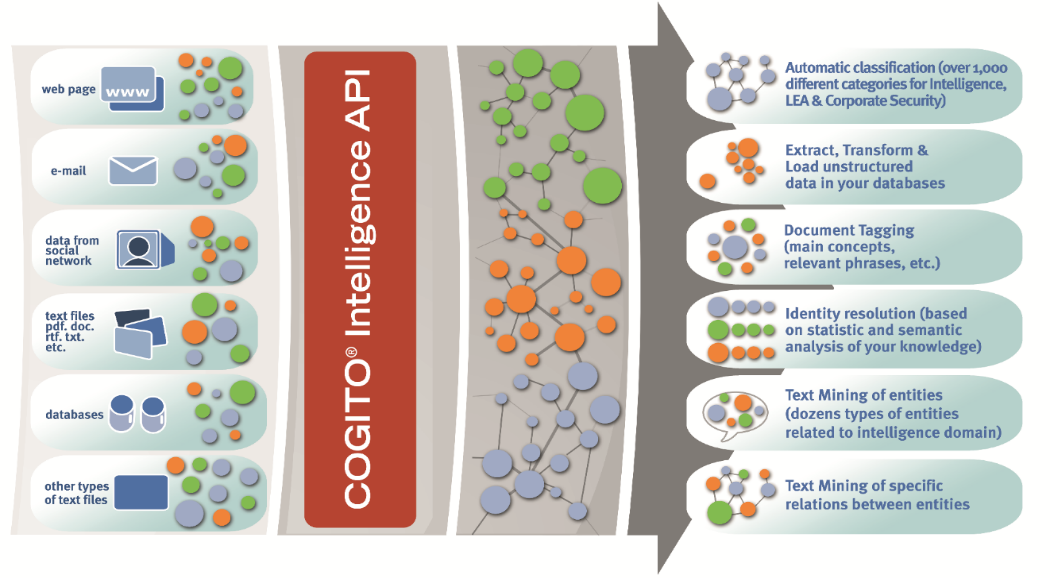 4
[Speaker Notes: First piece (structured knowledge): Sensigrafo]
Building multiple language models
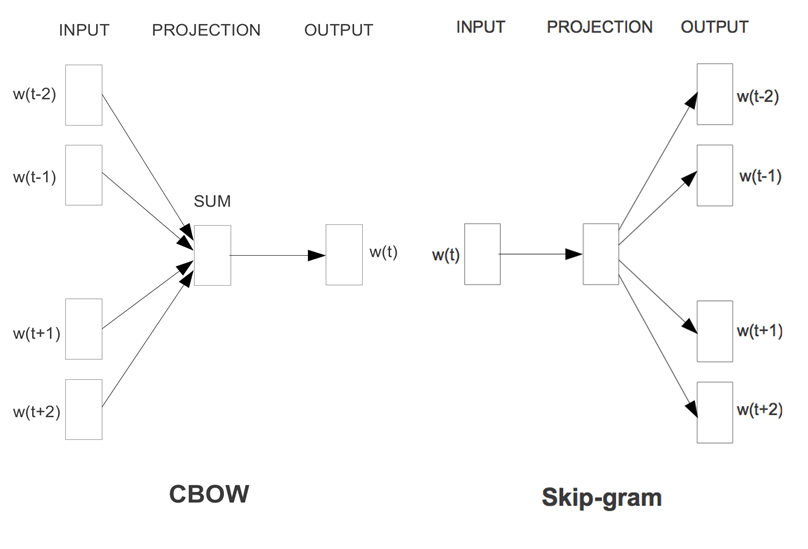 Word2vec represents words in a vector space, making natural language computer-readable
Neural word embeddings enable word similarity, analogy and relatedness based on vector arithmetic (cosine similarity)
Essential property: Semantic portability
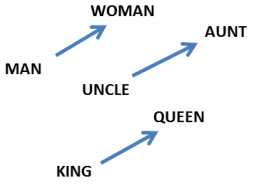 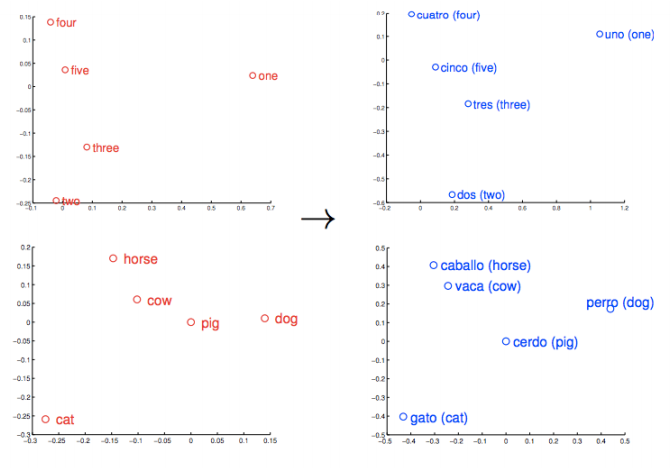 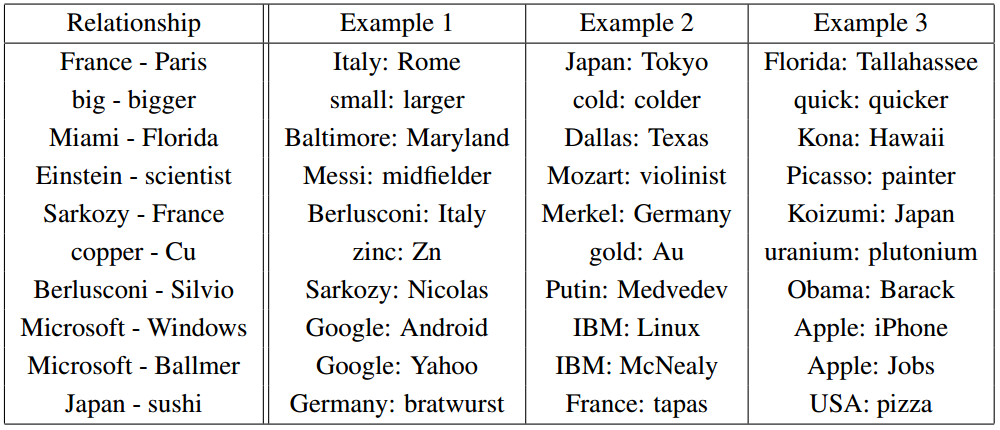 5
[Speaker Notes: Second piece (building a language model): Word2Vec]
Towards Natural Learning at Expert System
Knowledge encoded in the mind of the expert
Structured knowledge base
Good for logical deduction and explanation
Deep, but rigid and brittle
Human is a bottleneck: hand-engineered features and powerful modeling tools needed
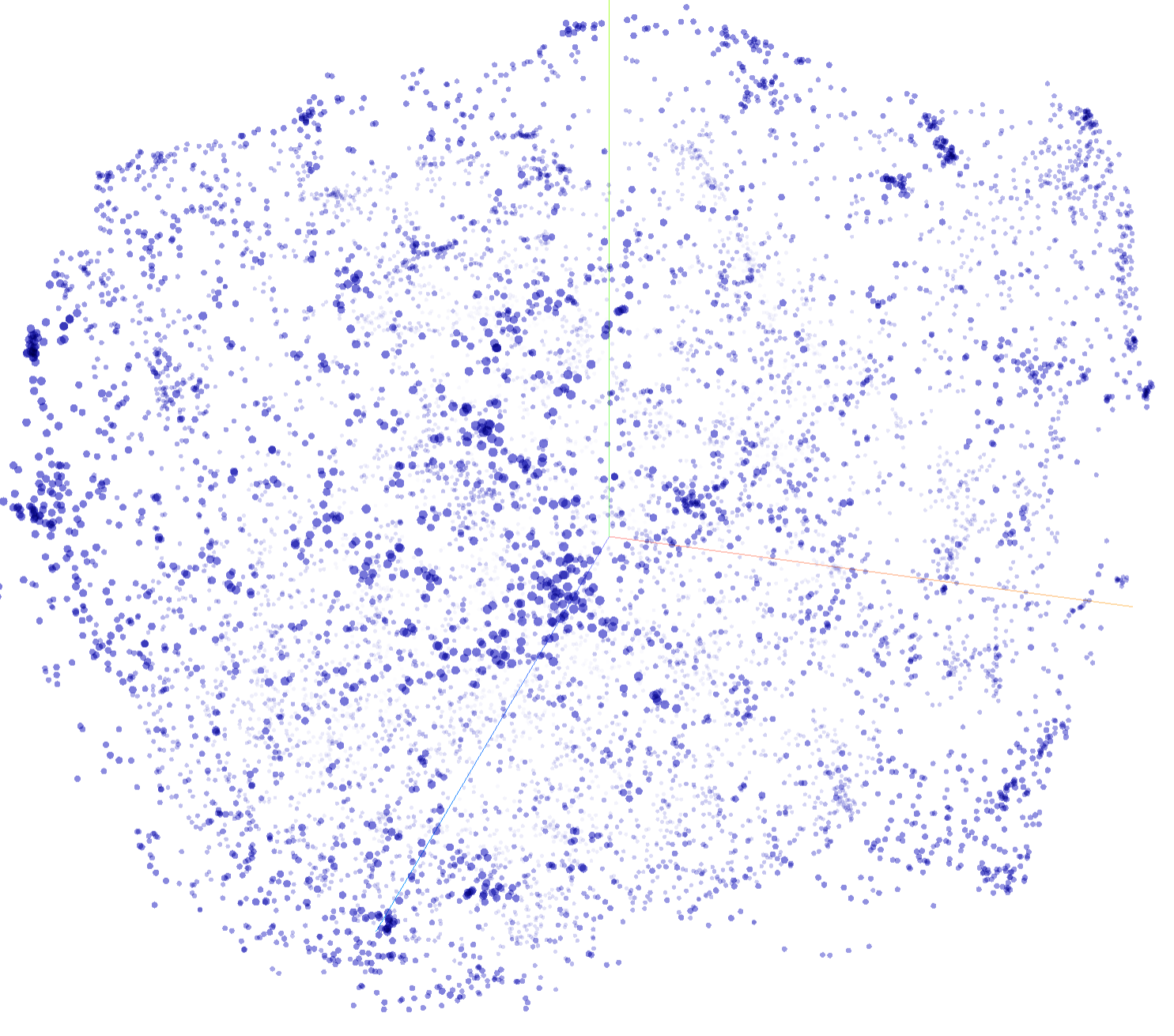 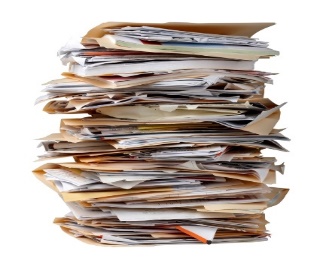 Knowledge embedded in document corpora
Broad, flexible, scalable
Good for POS tagging, parsing, semantic relatedness
Statistic induction, not logical explanation
Lack of true understanding of real-world semantics and pragmatics
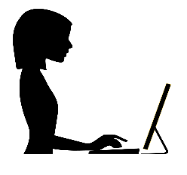 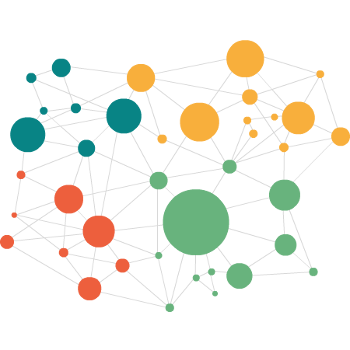 Vecsigrafo
Automatically learning how language is used in real life and materializing that in structured knowledge graphs
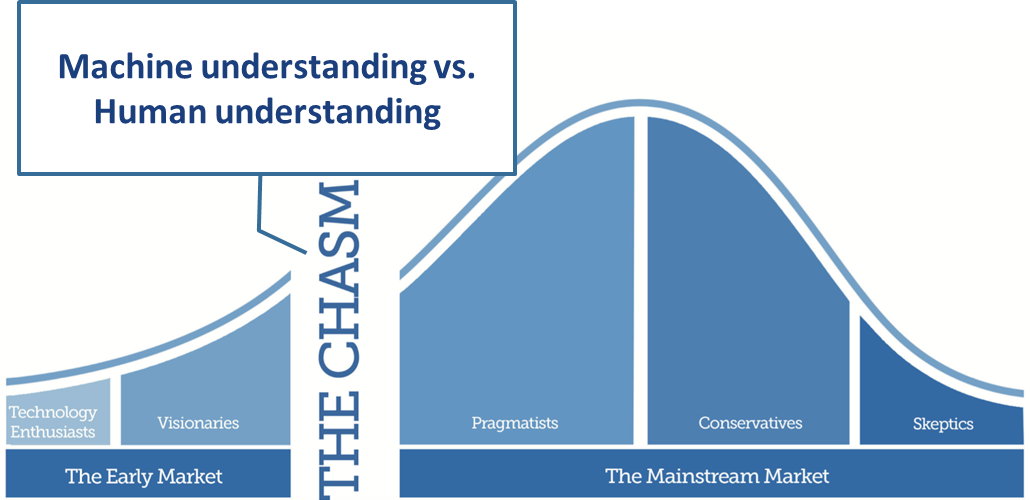 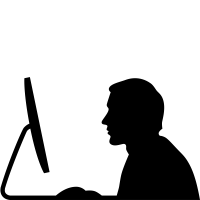 [Speaker Notes: Hybrid approach based on the notion of natural learning]
Vecsigrafo – Putting it all together
Two parallel corpora, focused on English and Spanish (Europarl and UN)
Meaning extracted from corpora and related to Sensigrafo (21% and 30% Sensigrafo covered, resp.)
Tokenized, lemmatized and disambiguated with COGITO
Learned monolingual joint word-concept models and a (non-linear) transformation between vector spaces for crosslinguality
Deeplearning4j with Skip-gram, minFreq 10, vector dimensionality 400
TensorFlow and Swivel for better vectorization time (~16x & ~20x speedup, 80 epochs)
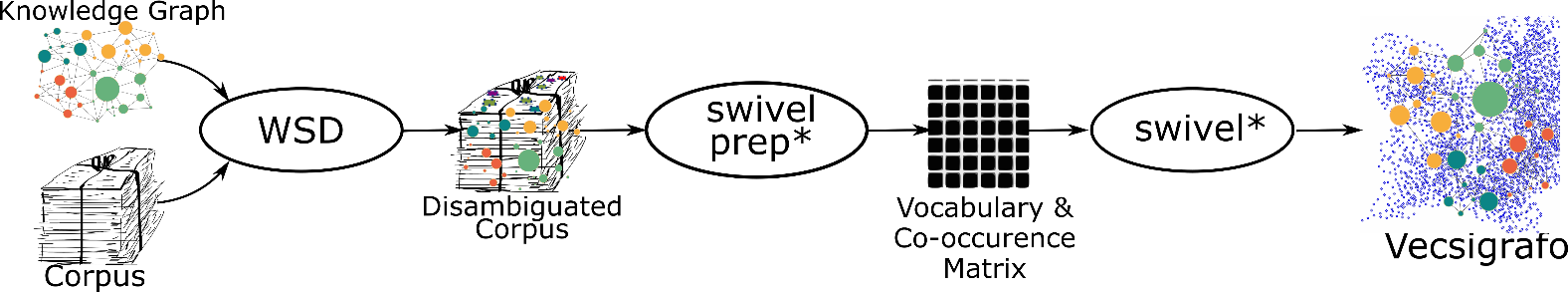 7
[Speaker Notes: Different from other systems e.g. vectorizing RDF datasets

Denaux R, Gomez-Perez JM. Towards a Vecsigrafo: Portable Semantics in Knowledge-based Text Analytics.  To appear in proceedings of the Intl. Workshop on Hybrid Statistical Semantic Understanding and Emerging Semantics (HSSUES), collocated with the 16th Intl. Semantic Web Conference (ISWC), Vienna, 2017.

Coverage of the UN Corpus: 10% and 34%

Euparl (http://www.statmt.org/europarl)
UN (https://conferences.unite.un.org/uncorpus)]
Vecsigrafo - Evaluation
Corpus size and distribution matters
Overall performance equivalent at lemma level (Swivel, same corpus) 
Including concepts has a cost 
Visual inspection (t-SNE, PCA) and manual (relatedness, analogy…)
Further insight needed
Word Prediction Plots
(quality validation and hypothesis checking)
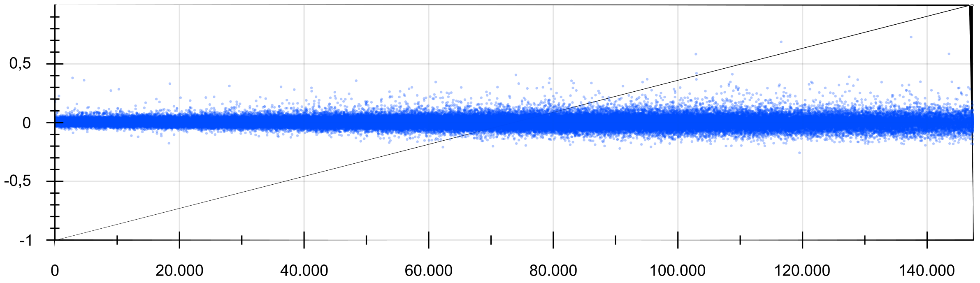 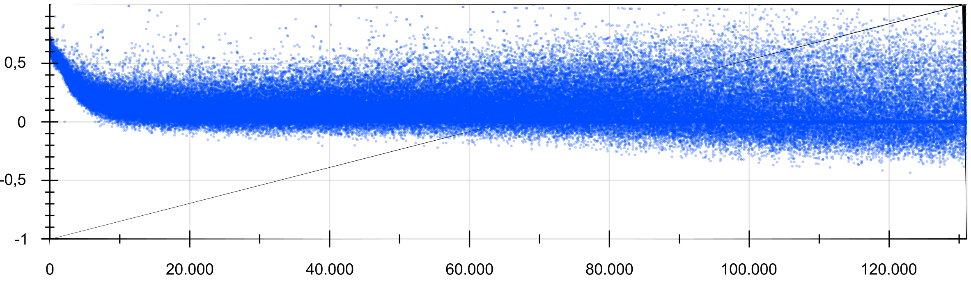 average cosim
b) Buggy correlations
a) Random baseline
most frequent
least frequent
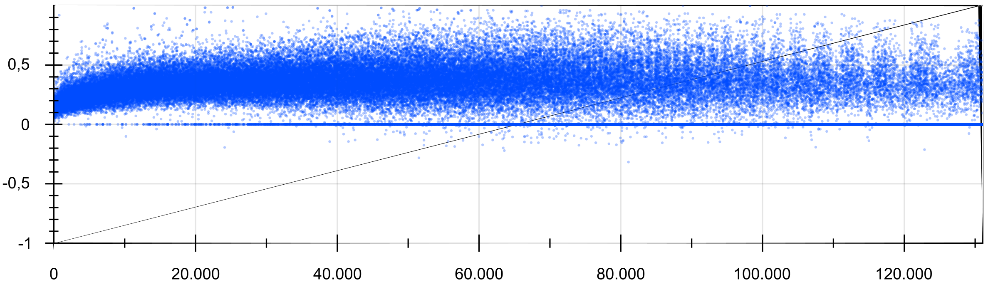 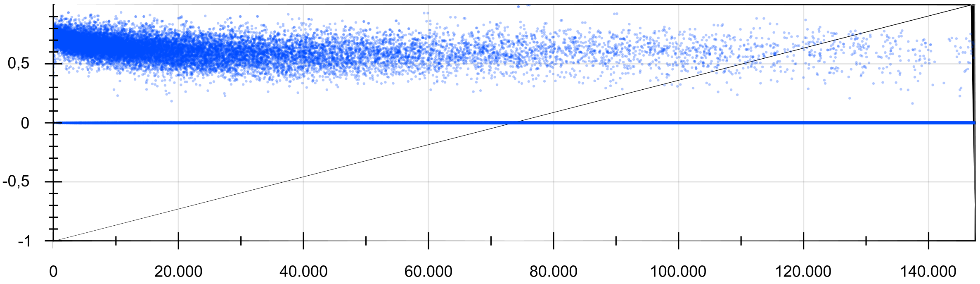 c) Uncentered
d) Re-centered
8
Vecsigrafo – Word Similarity Redux
Better than swivel for same corpus
Effect of recentering
Effect of aligning to Spanish
Further insight needed
How similar are two vecsigrafos?
Which relations are inferred?
How are relations encoded in the embedding space?
9
Vecsigrafo – Application Roadmap
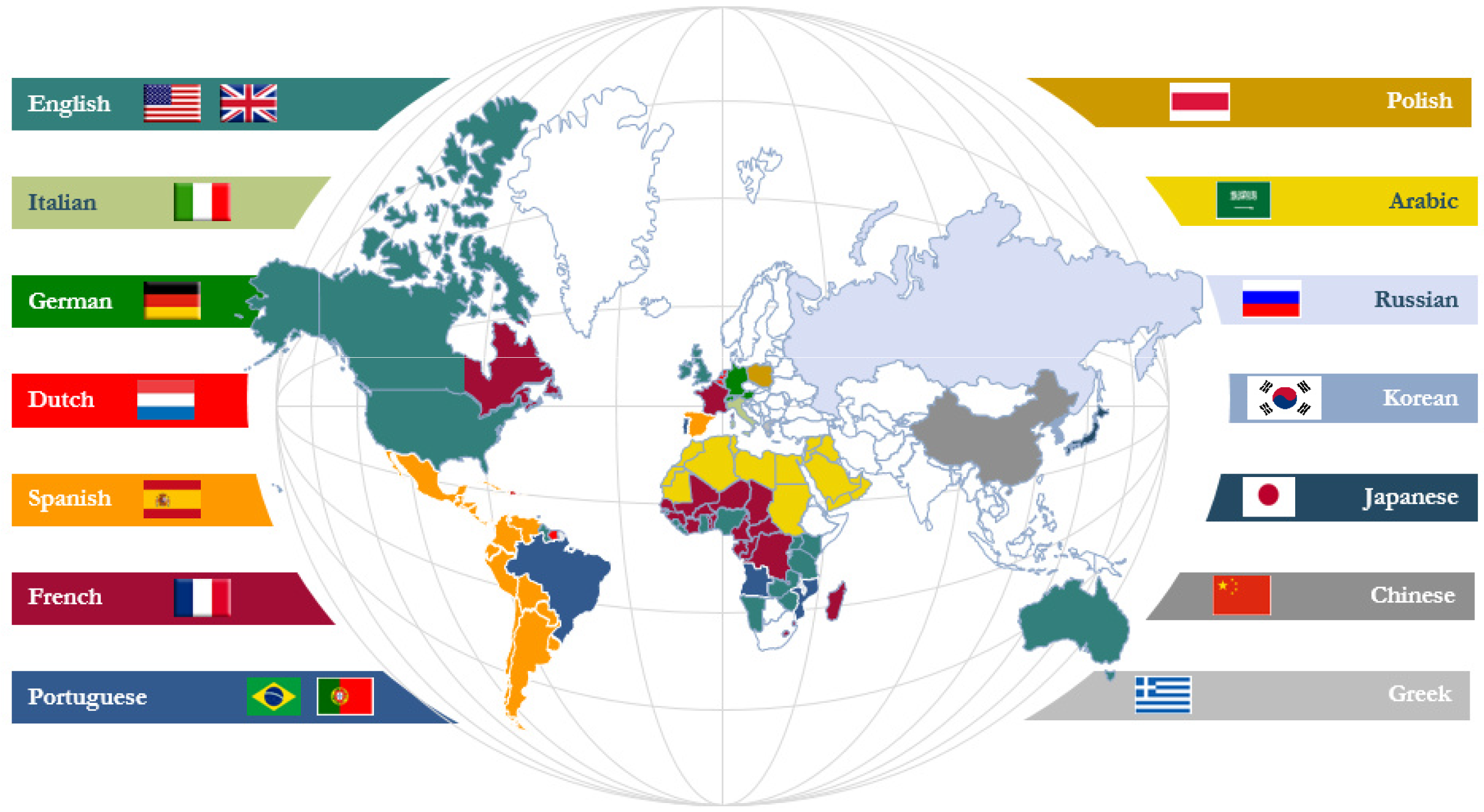 Fast internationalization at Expert System (EU, US, LATAM) and growing customer needs in 14 languages
10
Mapping and correlation
Alignment performance
Mapping vector spaces in different languages: Linear transformation suggested by (Mikolov, 2013) produced poor results. Non-linear transformation using NNs: hit@5 = 0.78 and 90% semantic relatedness
Manual inspection showed only 28% exact correspondence ENES, due to volume (75K concepts less in Spanish Sensigrafo) and strategic modeling decisions
How to address the gap?
Manual inspection ENES
11
[Speaker Notes: Crosslingual -> working seamlessly in multiple languages

Curation and identification of modeling gaps
Conceptual alignment across different languages
Automatic identification of disambiguation errors]
Examples
“Scrap value” (ENES)
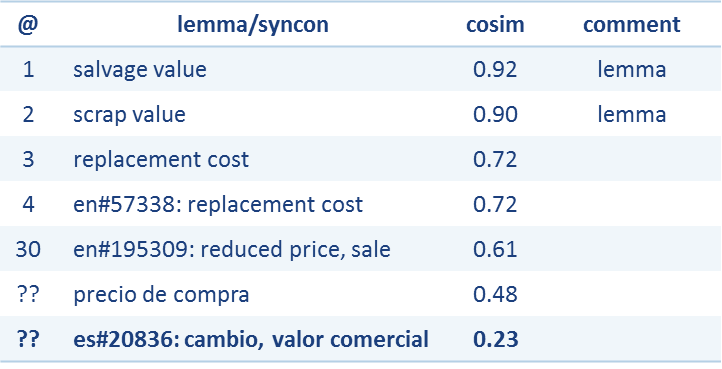 “Financing” (ENES)
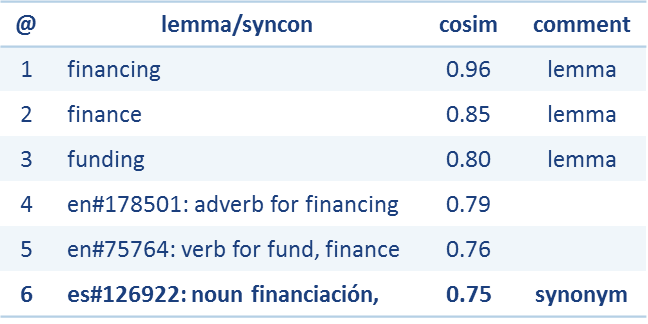 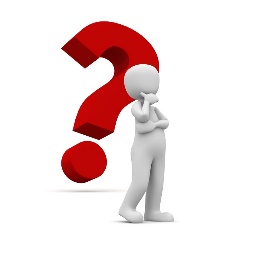 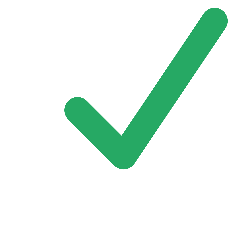 “PYME” (ESEN)
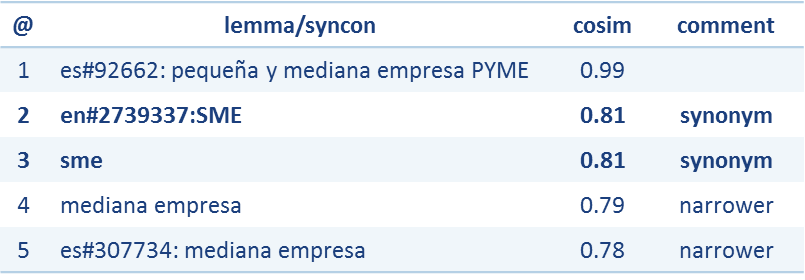 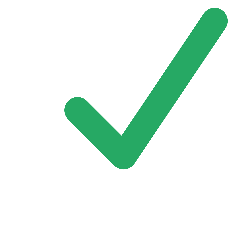 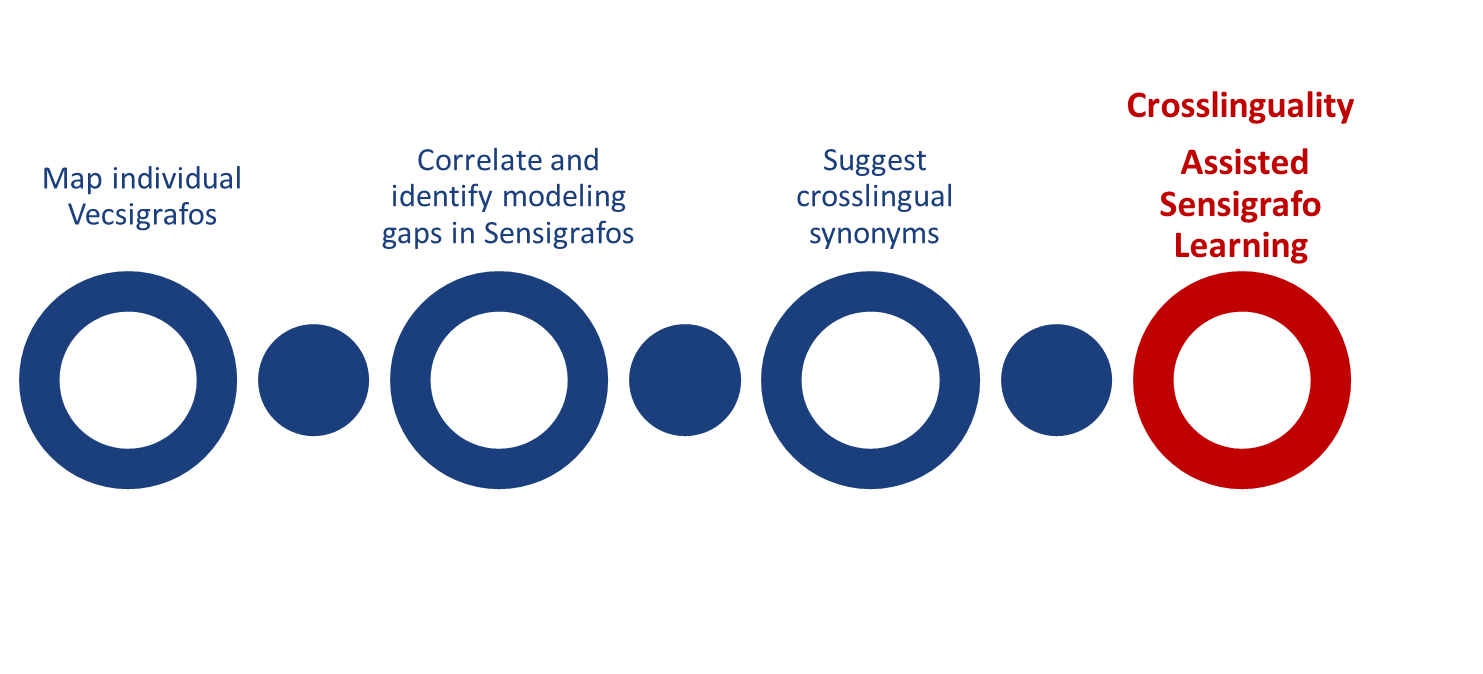 12
Crosslingual synonym suggester
Manual inspection ENES 
(1546 concepts, IPTC)
Combines features from bilingual vecsigrafo, the target and source Sensigrafos and a dictionary (PanLex)
For each concept in the source language, find the n nearest concepts in the target language that match grammar type (noun, verb, adjective, etc.)
For each candidate, calculate hybrid features (lemma translation, glossa similarity, cosine similarity, shared hypernyms and domains)
Combine into a single score and rank
Check if suggested synonym candidate is already mapped to a different concept and compare
Suggestion made if score is over a threshold
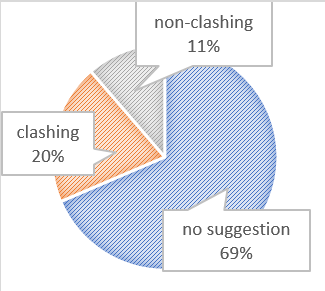 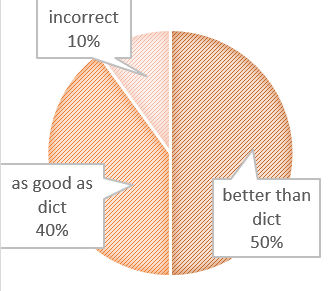 1546 IPTC concepts
Clashing
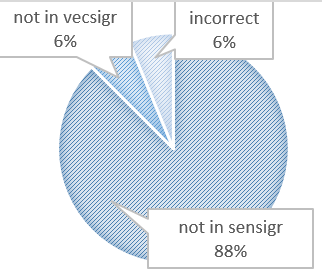 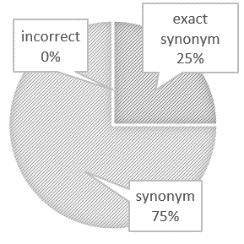 No suggestions
Non clashing
13
Wrapping up
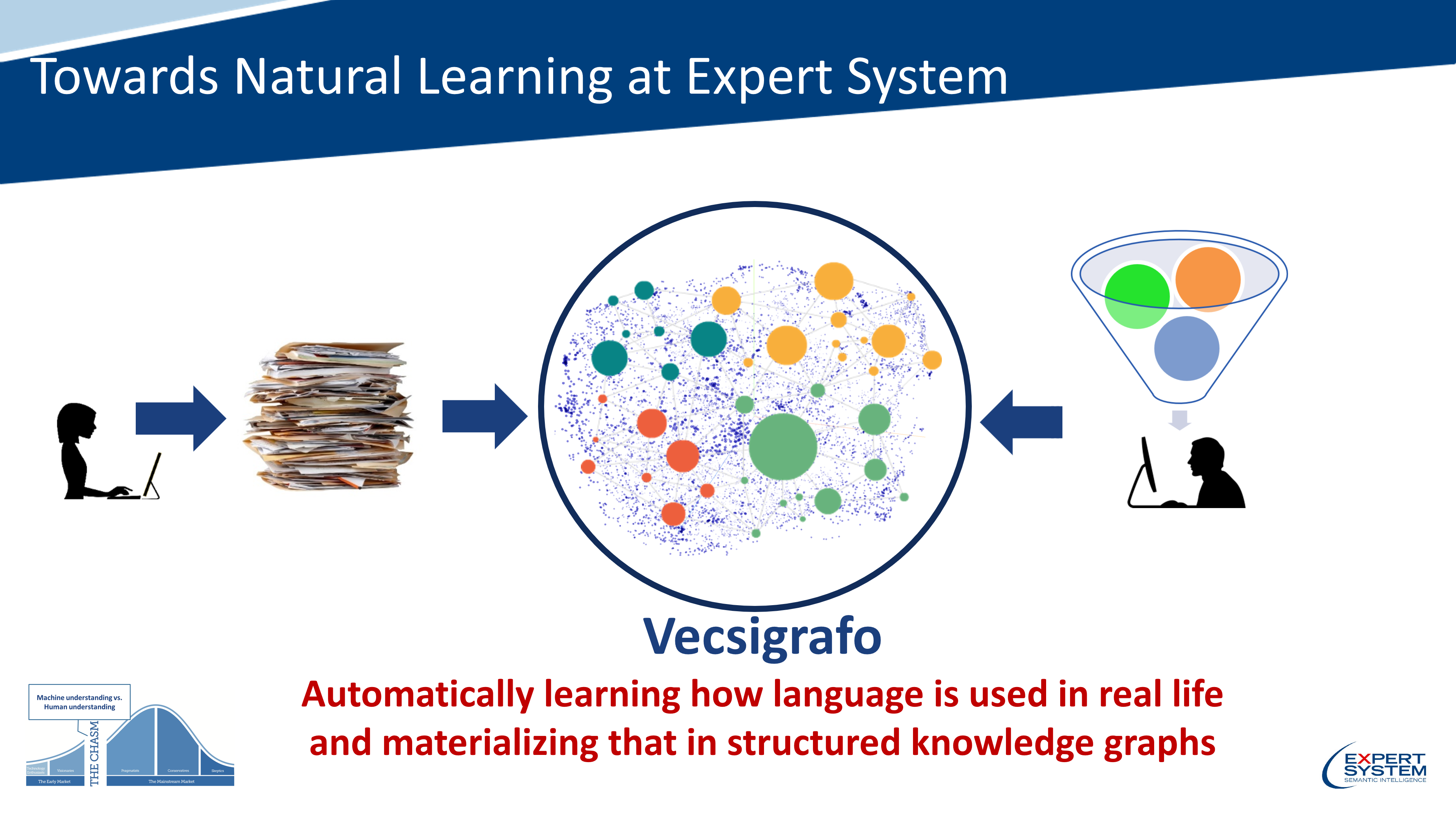 14
Ronald DenauxSenior Researcher
Jose Manuel Gomez-PerezDirector R&D
jmgomez@expertsystem.com
rdenaux@expertsystem.com
Denaux R, Gomez-Perez JM. Towards a Vecsigrafo: Portable Semantics in Knowledge-based Text Analytics.  To appear in proceedings of the Intl. Workshop on Hybrid Statistical Semantic Understanding and Emerging Semantics (HSSUES), collocated with the 16th Intl. Semantic Web Conference (ISWC), Vienna, 2017.
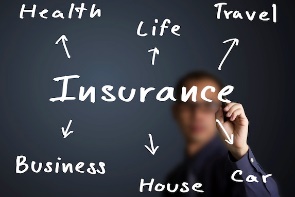 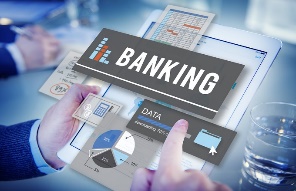 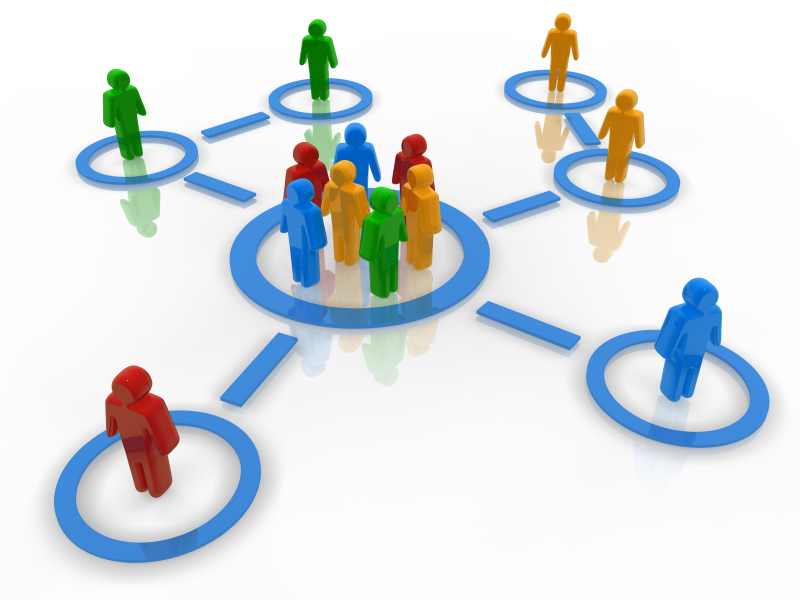 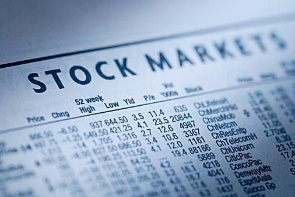 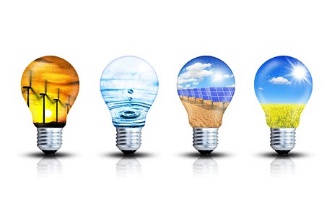 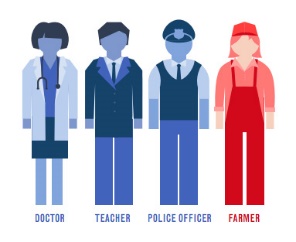 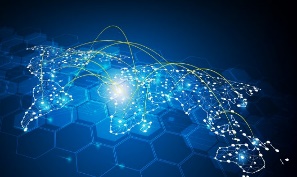 16
Correlation calculation
Develop an indicative list of advisory and conciliatory measures to encourage full compliance;
Tokenize & WSD
en#67083|develop en#89749|indicative en#113271|list en#88602|advisory en#85521|conciliatory 
en#33443|measure en#77189|encourage en#84127|full en#4941|compliance
Correlation for en_lem_list (window 2, harmonic weight)
17